Academic writing
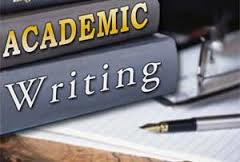 Introduction :
Nurses not only care for the physical needs of patients, but also further and create legal, medical, and academic knowledge in the form of workplace documents such as charts, lab reports, and nursing research.  

On the job, the health of a patient may depend on the nurse's ability to speak and write. Communication with colleagues is crucial in nursing since it can affect the quality of care for patients/clients. 

Writing must be supported with accurate client observation and up-to date researched evidence. Audiences include health care providers, nurses, patients or clients, staff, and administrators at clinics and hospitals.
Academic Writing :A broad definition of academic writing is any writing done to fulfill a requirement of a college or university. Academic writing is also used for publications that are read by teacher and researchers or presented at conferences. A very broad definition of academic writing could include any writing assignment given in an academic setting
Purpose of academic writing
General purpose :

to present information that displays a clear understanding of a subject

Specific purpose:

varies according to the assignment:

Argument :To persuade readers to accept the writer's opinion

Exposition: To explain something

Description : To describe something

Narration : To tell a story
Characteristics of academic writing
Personal nouns. Excessive use of personal nouns [e.g., I, me, you, us] may lead the reader to believe the study was overly subjective. Using these words may be interpreted as being done only to avoid presenting empirical evidence about the research problem.
Directives. Avoid directives that demands the reader to "Do this" or "Do that." Directives should be framed as evidence-based recommendations or goals leading to specific outcomes.
Informal, conversational tone using slang and idioms. Academic writing relies on excellent grammar and precise word structure. Your narrative should not include regional dialects or slang terms because they can be open to interpretation; be direct and concise.
- Wordiness. 
Focus on being concise, straightforward, and writing that does not have confusing language. By doing so, you  help eliminate the possibility of the reader misinterpreting the research design and purpose of your study.
	-Vague expressions 
(e.g., "they," "we," "people," "the company," "that area," etc.). Being concise in your writing also includes avoiding vague references to persons, places, or things. While proofreading your paper, be sure to look for and edit any vague statements that lack context.
Numbered lists and bulleted items. 
The use of bulleted items or lists should be used only if the narrative dictates a need for clarity. For example, it is fine to state, "The four main problems with hedge funds are:" and then list them 1, 2, 3, 4. However, in academic writing this must then be followed by detailed explanation and analysis of each item. Given this, the question you should ask yourself while proofreading is: why begin with a list in the first place rather than just starting with systematic analysis of each item?
Descriptive writing. 
Describing a research problem is an important means of contextualizing a study and, in fact, some description is needed because you can't assume the reader knows everything about the topic. However, the content of your paper should focus on methodology, the analysis and interpretation of findings, and their implications as they apply to the research problem and not background information and descriptions of tangential issues.
Personal experiences. 
Drawing upon personal experience [e.g., traveling abroad; caring for someone with Alzheimer's disease] can be an effective way of engaging your readers in understanding the research problem. Use personal experience only as an example, though, because academic writing relies on evidence-based research. To do otherwise is simply story-telling
Types of academic writing :

There are different types of academic papers students are expected to write. They each serve a different purpose while helping students build writing and analytical skills.
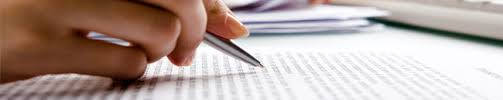 : Essays
Essays are normally written as continuous pieces of writing without headings and subheadings. Diagrams and tables are not normally used in essays, neither are bullet points or numbered lists. Words and sentences are used to show the structure.
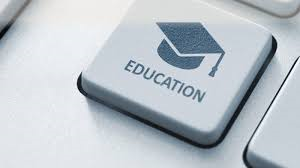 An essay in four areas very different parts
1 Introduction 
2 Development 
3 Conclusion 
4 References.
The Introduction 
acts as a way in to the main section, providing some background information on the topic and explaining which particular aspects of it will be covered in the essay. It is normally one or two paragraphs long.

 The Development section 
builds up the writer’s main ideas in a series of paragraphs. These paragraphs must be linked to one another so that anyone reading the essay can follow the line of argument and thread of the discussion.

 The Conclusion 
draws together the main point of each of the paragraphs and can include a statement on the opinion of the writer. 

Finally the References section 
gives full details of any sources (books, journals, websites, etc.) that have been mentioned, cited or quoted in the essay
Report :
 report is usually the result of some kind of investigation of a situation, event or series of events .
- an annual report from a company, documenting performance
- a survey report, presenting findings on opinions, preferences
:Typical report structure

a report will have sections and headings to guide the reader through the document. it has a beginning, middle and end. 
 
first part: title page; summary; list of contents 
 
middle part: introduction; methodology; findings/results; discussion; conclusion 

 last part: references; bibliography; appendices
:Critique/review
 
A critique (or review) is used to make a judgment about a book or article. It calls upon a number of academic skills, including summary, analysis and evaluation

Reflective 
Reflective are characterized by a personal view of events, with an explanation of how the writer reacted to and acted upon those events
Case study
A case study gives  student a chance to study one aspect of a real-world problem in detail from many different viewpoints. It does not just restrict itself to a single research procedure such as a library search or interview data – but it could use any of them . 
Case studies are frequently used to analyses a situation, place or organization in order to draw some general conclusions that could then be applied elsewhere
Citing sources

Why use quotations, paraphrases, and summaries?

Quotations, paraphrases, and summaries serve many purposes:

·   Provide proof or credibility to one’s writing

·   Refer to work that leads up to the work the writer is doing now

·   Give examples of two or more points of view on a subject

·   Add depth or breadth to one’s writing
What are the differences between quoting, paraphrasing, and summarizing?
Quoting

Quotations must match the source document word for word and must be attributed to the original author.

Paraphrasing

Paraphrasing is putting another person’s ideas into one’s own words using one’s own sentence structure and style of writing. A paraphrase simplifies a selection; it does not necessarily shorten it. Paraphrased material must also be attributed to the original source.

Summarizing

To summarize, one must put the main thoughts or ideas into one’s own words, but it is only necessary to include the “main points.” Summarizing cuts a selection down to about one-third of its original length. Its purpose is to shorten a passage without sacrificing its basic meaning. Once again, it is necessary to attribute the ideas to the original source.
Video Links
https://www.youtube.com/watch?v=X1xkFgHAWD0

https://www.youtube.com/watch?v=WjLa2sJjla0